TRƯỜNG TRUNG HỌC CƠ SỞ …..
TỔ KHOA HỌC XÃ HỘI
CHÀO MỪNG CÁC EM ĐẾN VỚI TIẾT HỌC NGÀY HÔM NAY
KHỞI ĐỘNG
Quan sát hai hình dưới đây, em liên hệ đến quốc gia và khu vực nào?
Tàu vũ trụ Phương Đông (Vostok 1)  được phóng thành công (1961), đưa I-u ri Ga-ga-rin – người đầu tiên bay vào vũ trụ
LIÊN XÔ VÀ ĐÔNG ÂU
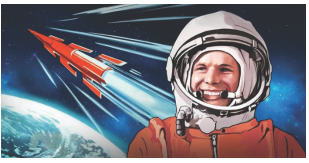 Cờ của Hội đồng Tương trợ 
kinh tế (SEV) – tổ chức do Liên Xô và các nước Đông Âu sáng lập (1949)
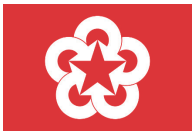 BÀI 10:LIÊN XÔ VÀ ĐÔNG ÂU  TỪ NĂM 1945 ĐẾN NĂM 1991
- Trình  bày  được  tình  hình  chính  trị,  kinh  tế,  xã  hội,  văn  hoá  của  Liên  Xô  và  Đông  Âu  
từ năm 1945 đến năm 1991.
- Giải thích được sự sụp đổ của chế độ xã hội chủ nghĩa ở Liên Xô và Đông Âu.
BÀI 10: LIÊN XÔ VÀ ĐÔNG ÂU  TỪ NĂM 1945 ĐẾN NĂM 1991
1. Tình hình Liên Xô từ năm 1945 đến năm 1991
2. Tình hình các nước Đông Âu từ năm 1945 đến năm 1991
BÀI 10: LIÊN XÔ VÀ ĐÔNG ÂU  TỪ NĂM 1945 ĐẾN NĂM 1991
1. Tình hình Liên Xô từ năm 1945 đến năm 1991
Khai thác, sử dụng tư liệu 10.1,10.2,10.3; 10.4, 10.5. 10.6, 10.7, 10.8. phẩn em có biết và thông tin trong bài  Hãy vẽ sơ đồ tư duy thể hiện những nét chính về tình hình chính trị,  kinh tế, xã hội, văn hoá của Liên Xô từ nă̆m 1945 đến năm 1991.
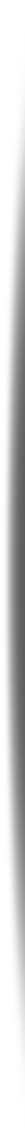 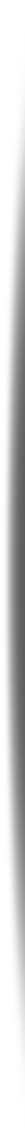 01- 02
03-04
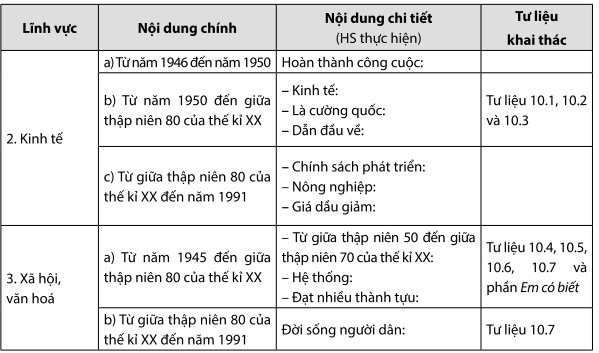 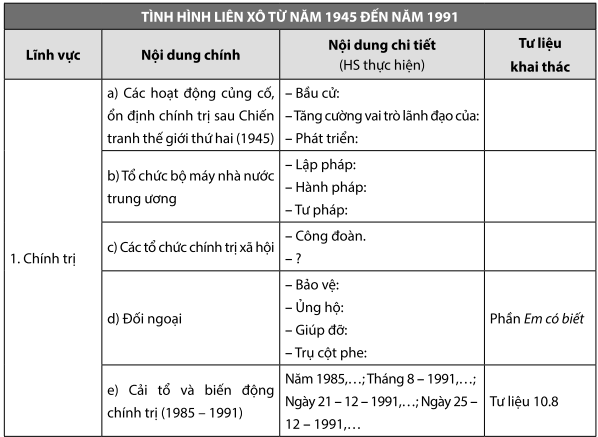 NHÓM
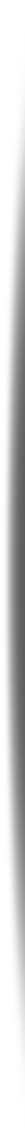 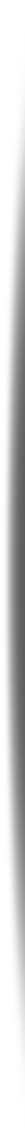 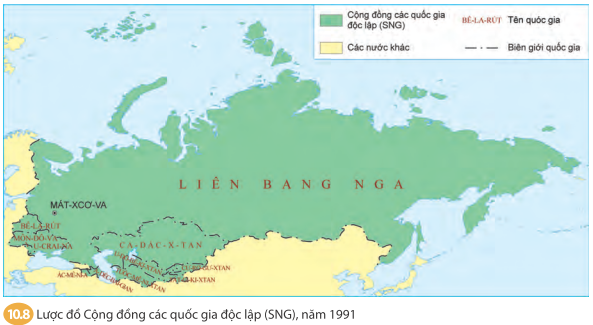 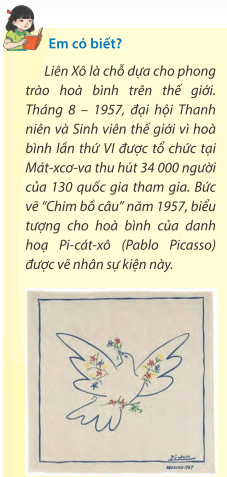 – Bầu cử: Xô viết các cấp.
– Tăng cường vai trò lãnh đạo của: Đảng Cộng sản.
–  Phát  triển:  nền  dân  chủ  xã  hội chủ nghĩa.
–  Lập  pháp:  Xô  viết  đại  biểu nhân dân.
– Hành pháp: Hội đồng Bộ trưởng.
– Tư pháp: Toà án và trọng tài, viện kiểm sát.
– Công đoàn.– Đoàn thanh niên.
– Bảo vệ  hoà bình thế giới. Ủng hộ phong trào giải phóng dân tộc. Giúp đỡ các nước xã hội chủ nghĩa.
- Trụ  cột  phe:  XHCN trong Chiến tranh lạnh.
Tiến hành cải tổ (3-1985) Tuy nhiên, công cuộc cải tổ thất bại đã đẩy Liên Xô rơi vào tình trạng khủng hoảng, rối loạn và tan rã
Hoàn  thành  công  cuộc:  tái  thiết đất nước sau Chiến tranh thế giới thứ hai.
Kinh tế phát triển đều đặn. Là  cường  quốc công  nghiệp thứ hai trên thế giới. Dẫn đầu về: công nghiệp quốc phòng và hàng không vũ trụ.
–  Chính  sách  phát  triển:  kinh  tế không  đồng  bộ,  tập  trung  cho công nghiệp nặng dẫn đến công nghiệp  nhẹ  không  sản  xuất  đủ hàng tiêu dùng.
– Nông nghiệp sản xuất không đủ lương thực cho cả người và gia súc.
– Giá dầu giảm: dẫn đến nền kinh tế khó khăn (do lệ thuộc vào dầu mỏ).
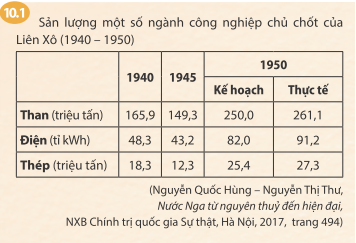 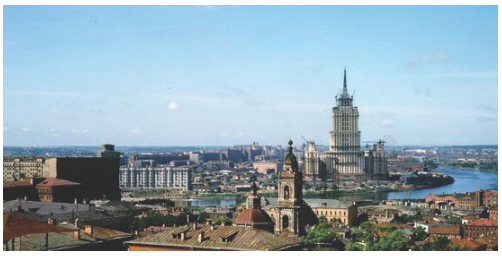 Thành phố Mát-xcơ-va những năm 50 của thế kỉ XX
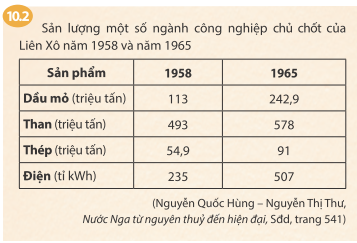 Dựa vào tư liệu 10.1 và 10.2, hãy nêu nhận xét về sự phát triển của công nghiệp ở Liên Xô
[Speaker Notes: Kinh tế mặc dù bị chiến tranh tàn phá nặng nề nhưng năm 1950 các ngành kinh tế chủ chốt đều phát triển/ năm 1965so với năm 1958 đều tang]
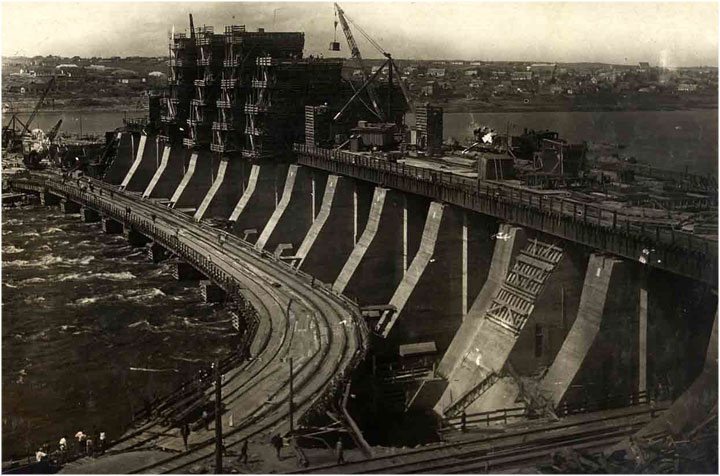 Nhà máy thủy điện Dniepr
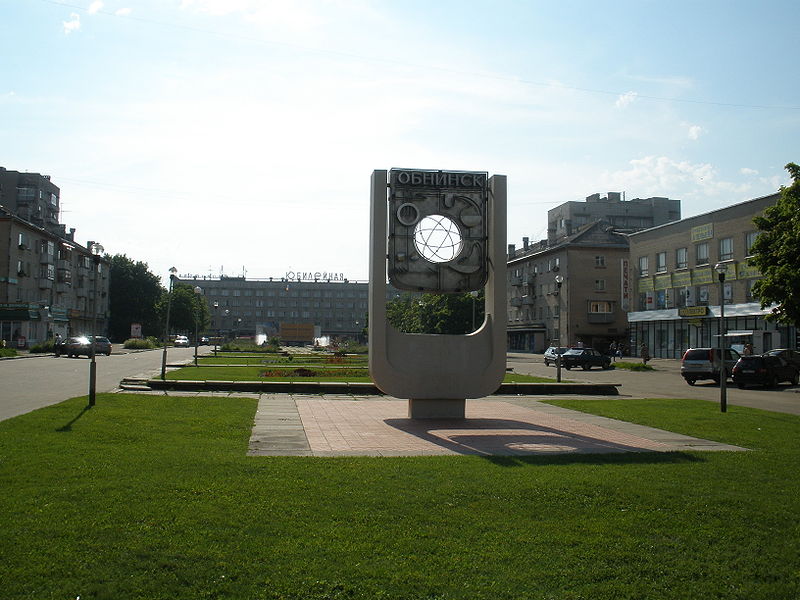 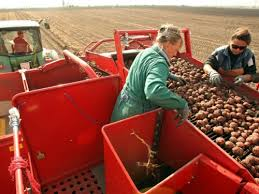 Sản xuất nông nghiệp
Nhà máy điện hạt nhân Obninsk là nhà máy điện hạt nhân đầu tiên trên thế giới
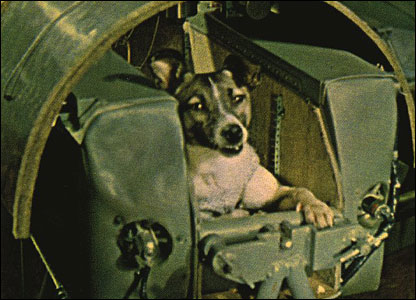 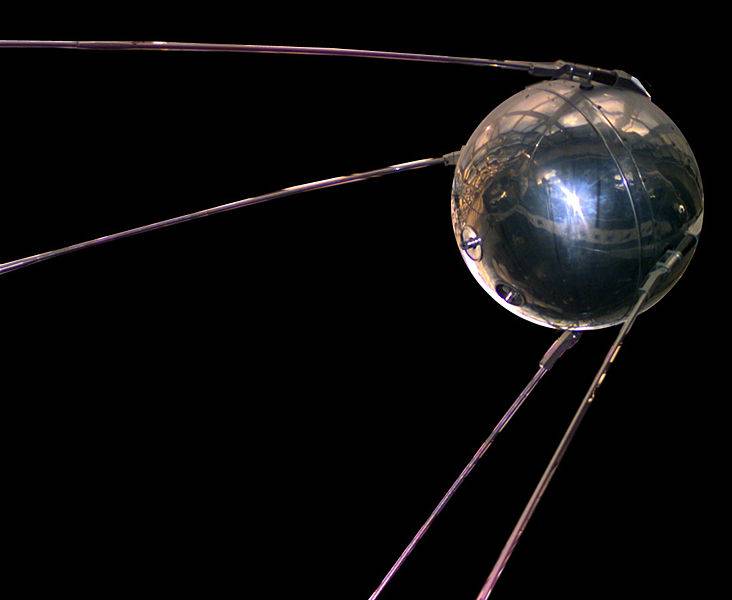 Ngày 03/11/1957: chú chó Nga Laika, sinh vật sống đầu tiên được đưa vào vũ trụ và chết sau vài ngày trên phi thuyền Spoutnik 2.
Liên Xô phóng vệ tinh Sputnik vào vũ trụ năm 1957, biến nó thành vật thể nhân tạo đầu tiên bay quanh trái đất
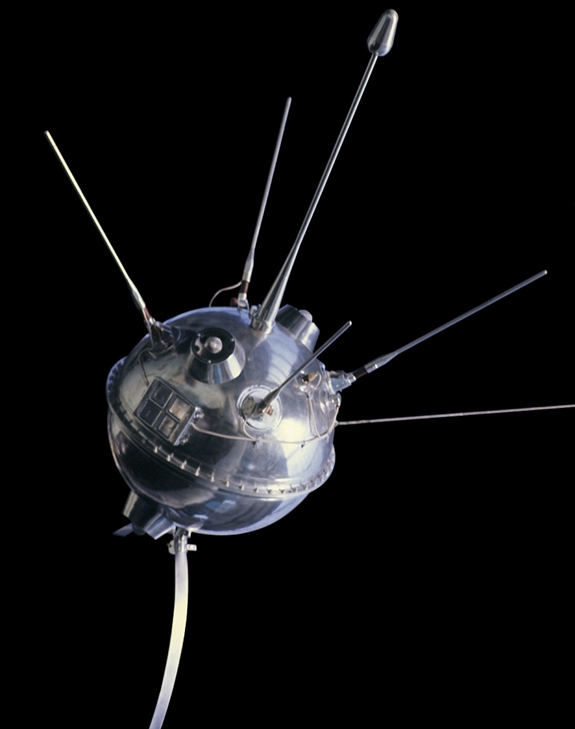 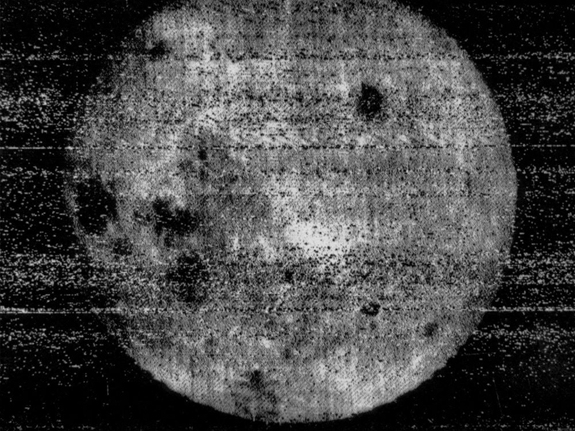 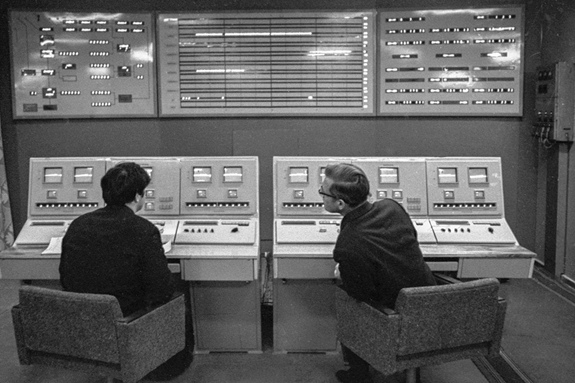 Luna 1, còn được gọi là Mechta (tiếng Nga: Мечта, dịch nghĩa: Giấc mơ) là phi thuyền đầu tiên tiếp cận vùng lân cận của Mặt Trăng, và tàu vũ trụ đầu tiên thực hiện quỹ đạo quanh Mặt Trời.
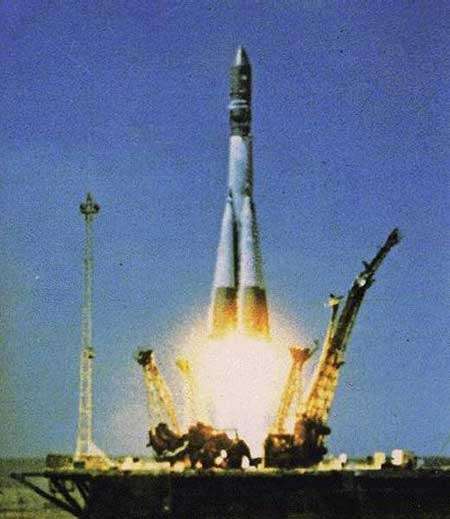 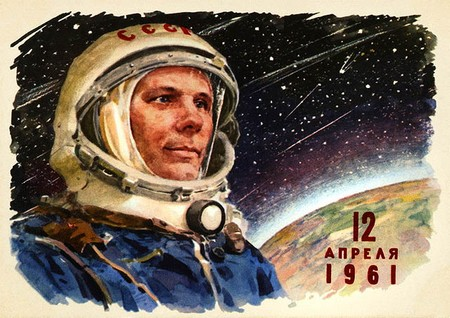 Năm 1961, Liên xô phóng tàu vũ trụ đầu tiên đưa con người vòng quanh trái đất. Trong chuyến bay có người lái đầu tiên vào vũ trụ, có ba phi hành gia được lựa chọn là Yuri Gagarin (bay chính), Gherman Titov và Grigori Nelyubov.
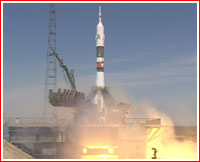 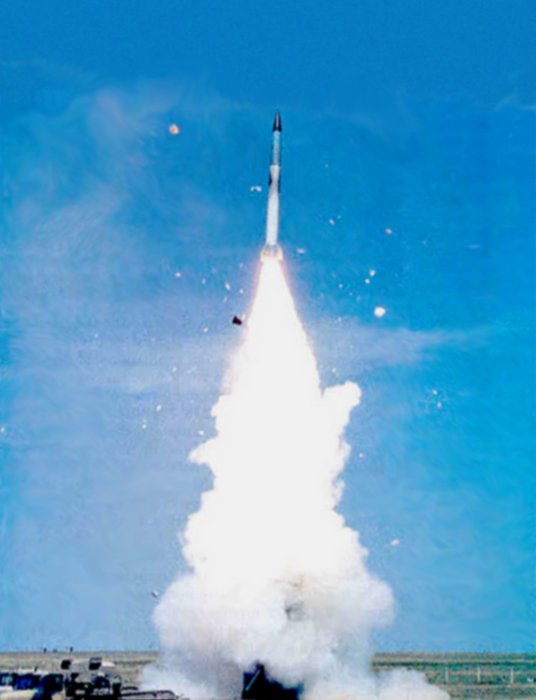 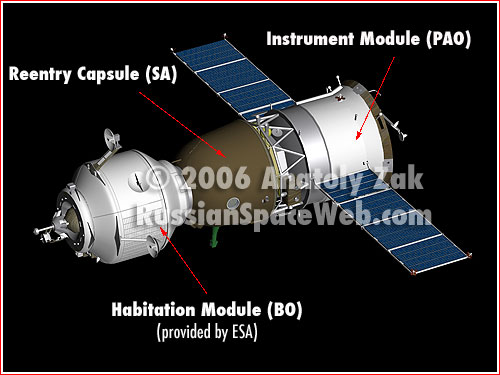 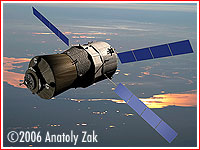 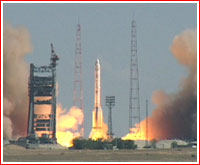 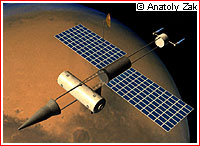 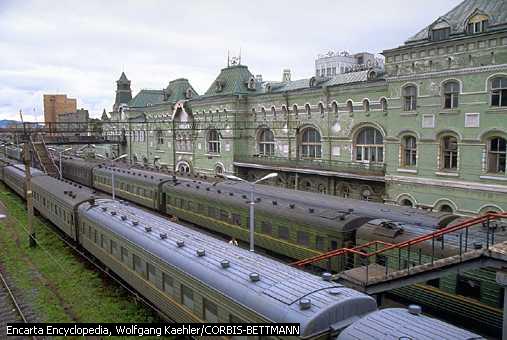 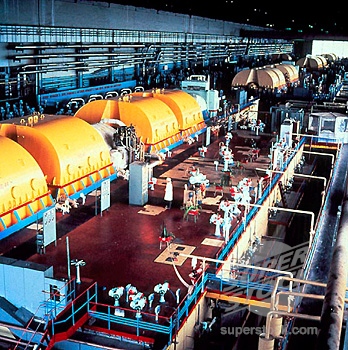 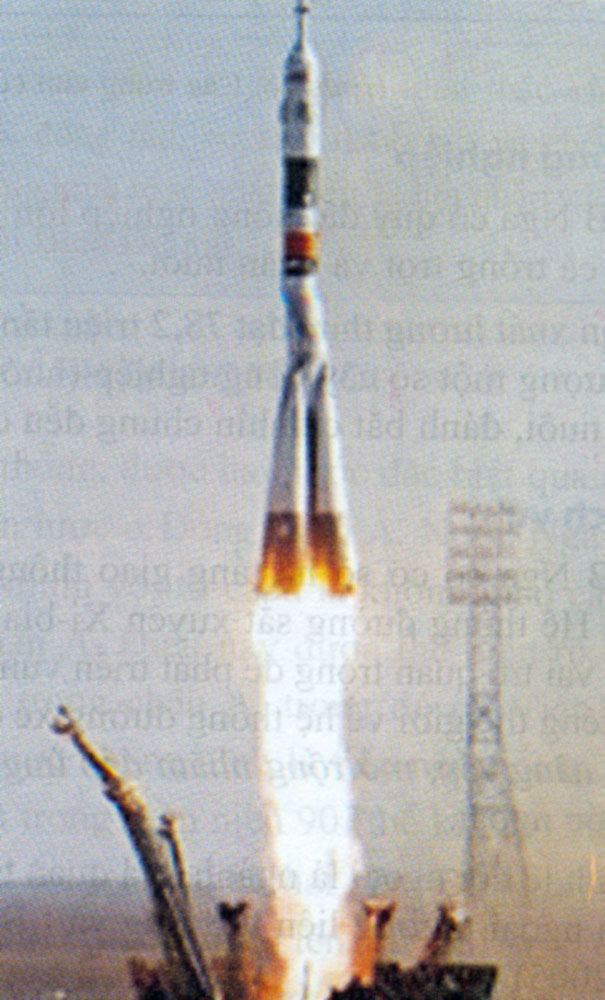 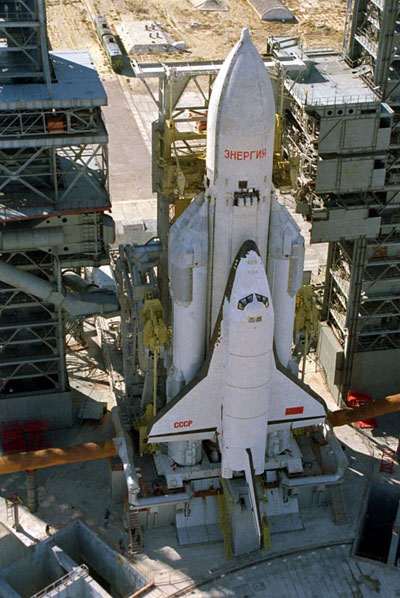 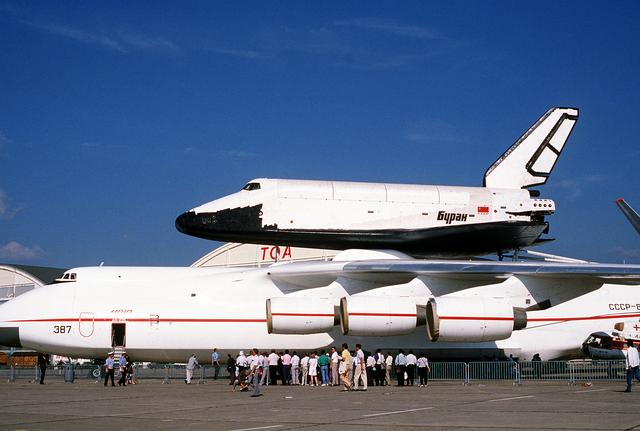 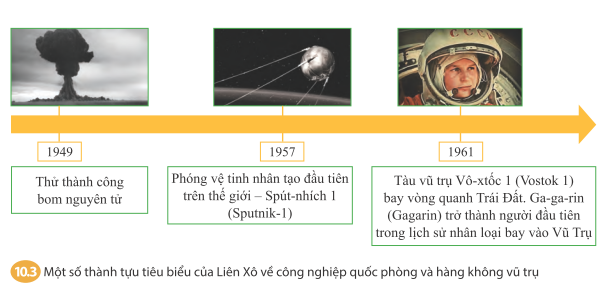 – Từ  giữa  thập  niên  50  đến  giữa thập  niên  70  của  thế  kỉ  XX:  mức sống người dân được nâng cao.
–  Hệ  thống:  phúc  lợi,  y  tế,  giáo dục,... phát triển.
– Đạt nhiều thành tựu: về văn hoá, nghệ thuật,...
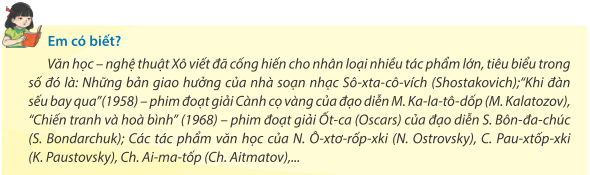 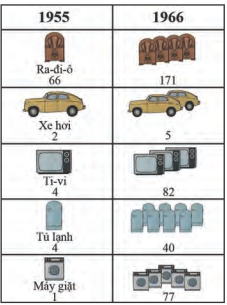 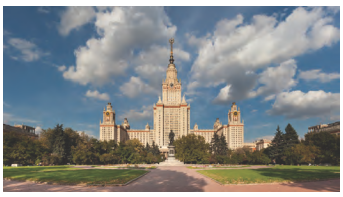 Toà nhà chính của trường Đại học Tổng hợp Quốc gia Mát-xcơ-va mang tên  M. V. Lô-mô-nô-xốp  
(M. V. Lomonosov) được xây  trên Đồi Chim Sẻ sau Chiến tranh thế giới thứ hai
Phân phối hàng hoá tiêu dùng ở Liên Xô năm 1955 và năm 1966 (tính theo tỉ lệ số lượng hàng hoá trên 1 000 người)
– Từ  giữa  thập  niên  50  đến  giữa thập  niên  70  của  thế  kỉ  XX:  mức sống người dân được nâng cao.
–  Hệ  thống:  phúc  lợi,  y  tế,  giáo dục,... phát triển.
– Đạt nhiều thành tựu: về văn hoá, nghệ thuật,...
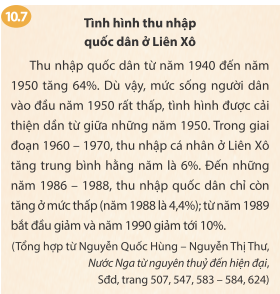 Đời  sống  người  dân:  gặp  nhiều khó  khăn:  thiếu  hàng  tiêu  dùng, lương thực; thu nhập giảm;…
BÀI 10: LIÊN XÔ VÀ ĐÔNG ÂU  TỪ NĂM 1945 ĐẾN NĂM 1991
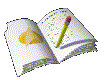 Năm 1945 đến những năm đầu thập niên 80: Là thời kỳ xây dựng và phát triển toàn diện
1. Tình hình Liên Xô từ năm 1945 đến năm 1991
Từ năm 1945- 1950: Khắc phục hậu quả chiến tranh, khôi phục và ổn định chính trị, kinh tế XHCN
LIÊN XÔ
Từ năm 1950 đến nửa đầu thập niên 80: Liên Xô đạt nhiều thành tựu về KT-CT-VHXH
Liên Xô lâm vào khủng hoảng rồi sụp đổ
Từ nữa sau thập niên 80 đến năm 1991
BÀI 10: LIÊN XÔ VÀ ĐÔNG ÂU  TỪ NĂM 1945 ĐẾN NĂM 1991
1. Tình hình Liên Xô từ năm 1945 đến năm 1991
Nêu những biểu hiện và giải thích vì sao chủ nghĩa xã hội ở Liên Xô sụp đổ.
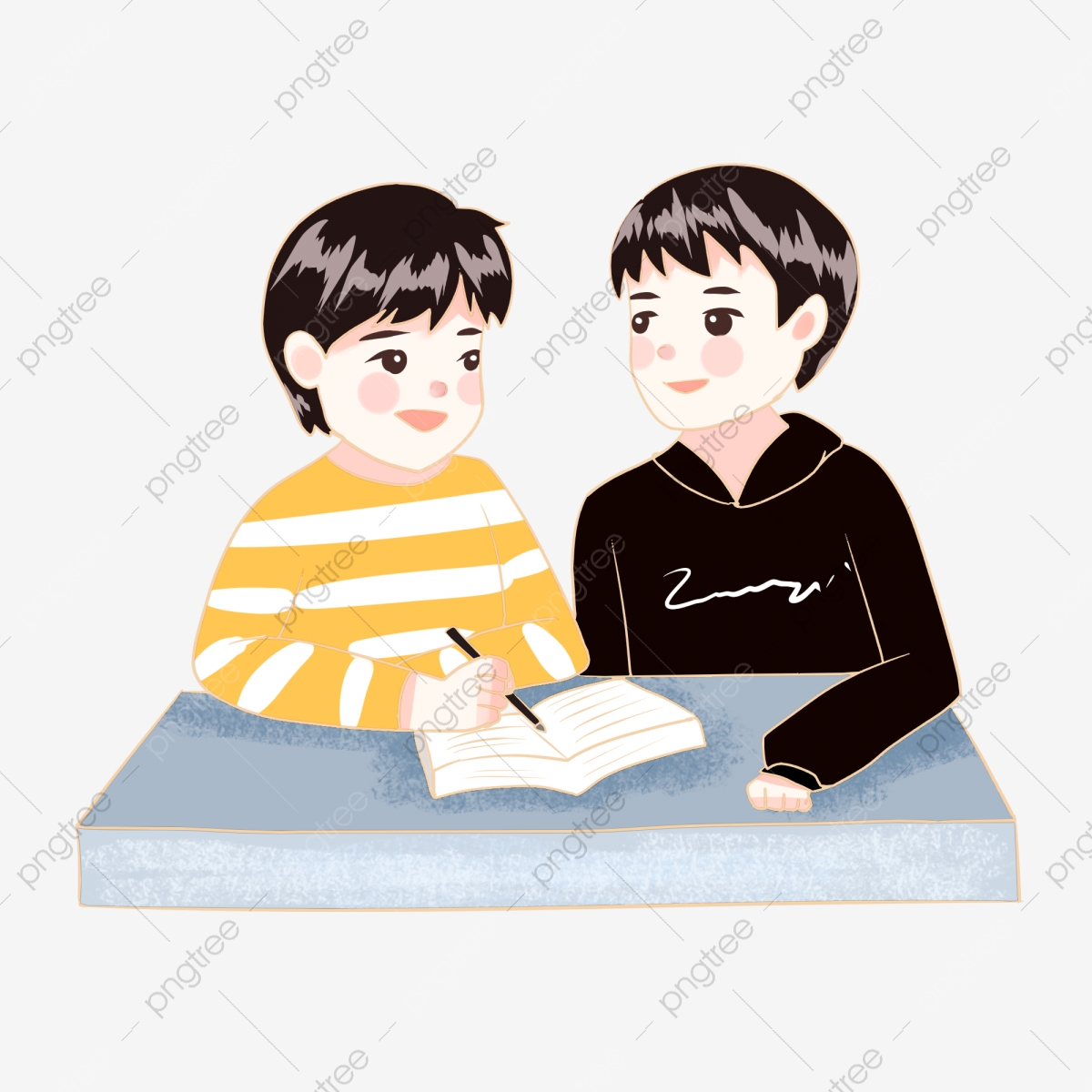 21 – 12 – 1991,
thành lập Cộng đồng các  
quốc gia độc lập (gọi tắt là SNG);
19 – 8 – 1991,
Cuộc đảo chính lật đổ M. Goóc-ba-chốp, nhưng không thành công.
03
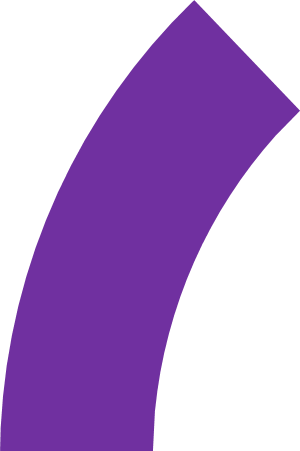 04
02
25 – 12 – 1991
3 – 1990
Goóc-ba-chốp buộc phải từ chức Tổng thống
01
M. Goóc-ba-chốp làm Tổng thống
Quá trình sụp đổ của Liên Xô
- Đường lối lãnh đạo mang tính chủ quan, duy ý chí, cơ chế tập trung quan liêu, bao cấp….
01
- Không bắt kịp bước phát triển của khoa học kĩ thuật
02
Nguyên nhân Liên Xô sụp đổ
- Chậm cải tổ và phạm phải nhiều sai lầm khi cải tổ
03
 Đây chỉ là sự sụp đổ của một mô hình CNXH chưa khoa học, chưa nhân văn …
- Sự chống phá của các thế lực thù địch trong và ngoài nước (khách quan)
04
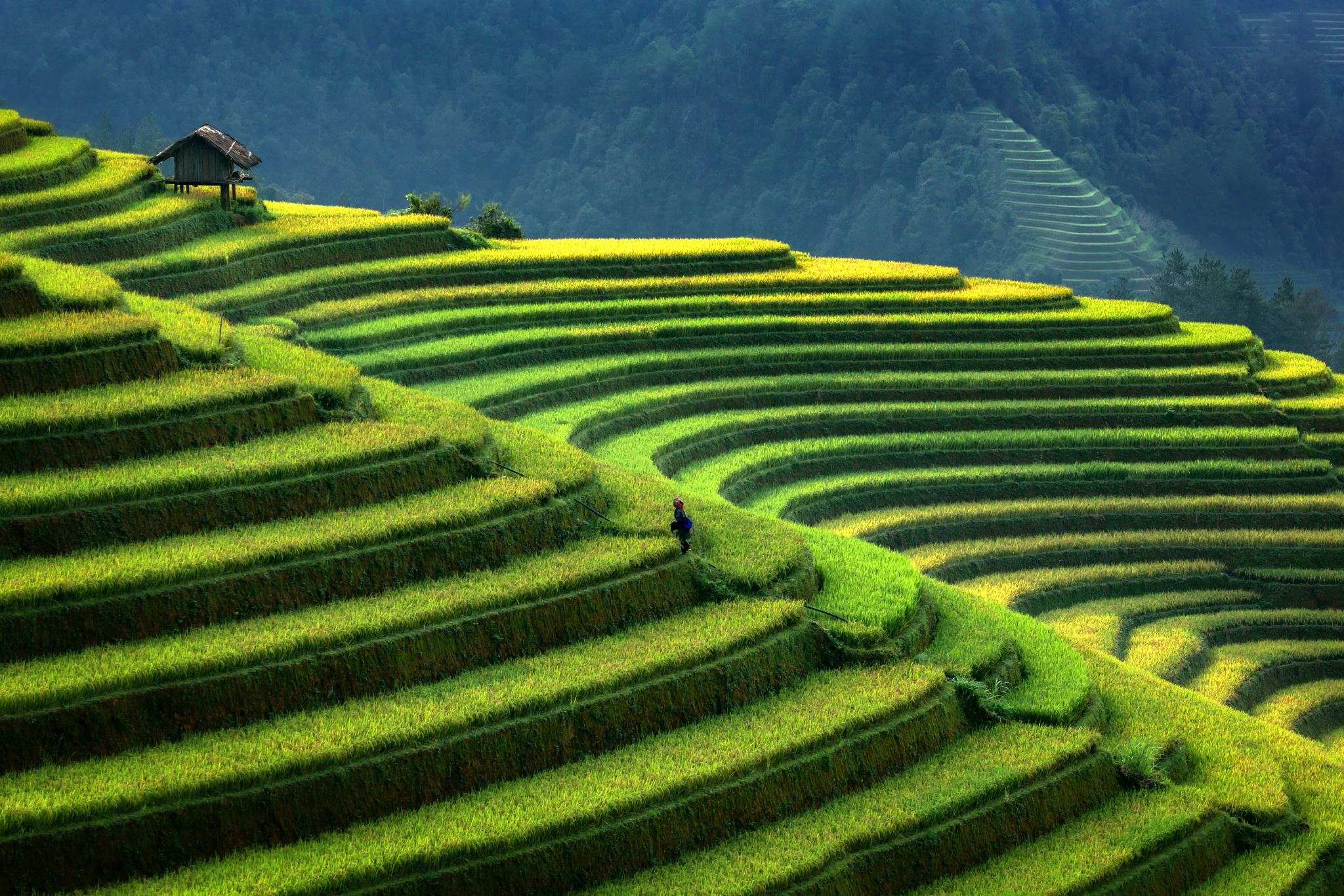 HOẠT ĐỘNG LUYỆN TẬP
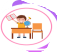 Trả lời câu hỏi bằng cách nhấp chuột vào đáp án em cho là đúng
Câu 1: Tên viết tắt của Liên bang cộng hòa xã hội chủ nghĩa Xô viết là gì?
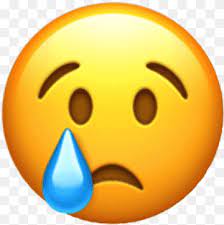 A.  Liên Xô.
B. Liên bang Nga.
C. Đế quốc Nga.
D. nước Nga xô viết.
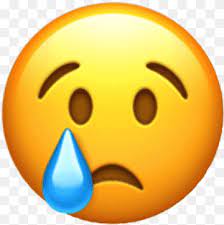 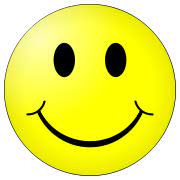 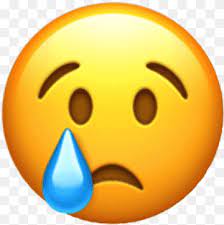 Câu 2: Nguyên nhân khách quan dẫn đến sự sụp đổ của CNXH ở Liên xô?
A.  Sự chống phá của các thế lực thù địch
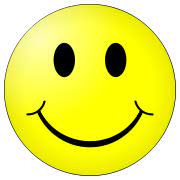 B. Không bắt kịp sự phát triển của cách mạng KH-Kt
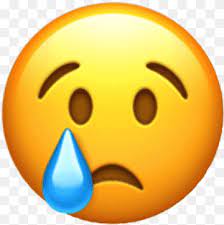 C. Đường lối lãnh đạo mang tính chủ quan.
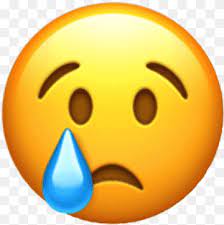 D. Cải tổ gặp nhiều sai lầm
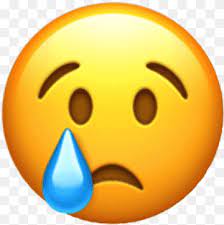 Câu 3: Nguyên nhân cơ bản dẫn tới sự khủng hoảng và sụp đổ của chủ nghĩa xã hội ở Liên Xô là do
A. đường lối lãnh đạo mang tính chủ quan, duy ý chí.
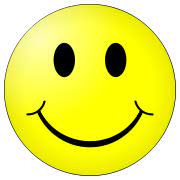 B. Không bắt kịp sự phát triển của cách mạng KH-Kt
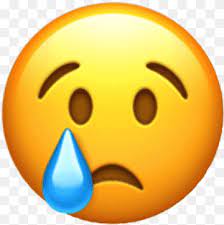 C.  Sự chống phá của các thế lực thù địch trong và ngoài nước
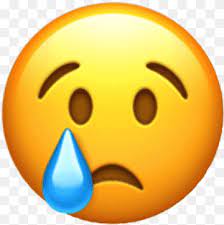 D. Cải tổ gặp nhiều sai lầm
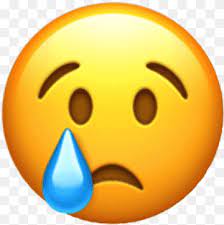 HOẠT ĐỘNG VẬN DỤNG
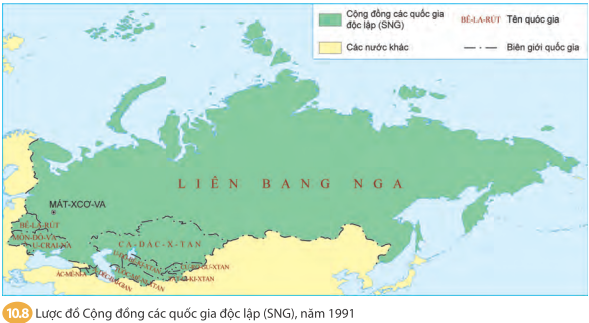 + Năm 1991, khi thành lập, cộng đồng SNG gồm 11 thành viên.
+ Năm 2005 chỉ còn 9 thành viên (Tuốc-mê-ni-xtan (Turkmenistan) rời bỏ vị thế thành viên chính thức để chỉ là thành viên liên kết trong SNG).
+ Gru-di-a và U-crai-na rút khỏi SNG lần lượt vào các năm 2009 và 2014.
Sưu  tầm  bản  đồ  châu  Âu  hiện  tại, dựa vào thông tin trong bài và lược đồ 10.8, hãy nêu sự khác biệt cơ bản 
của  lược  đồ  các  nước  thuộc  SNG (1991) và hiện tại.
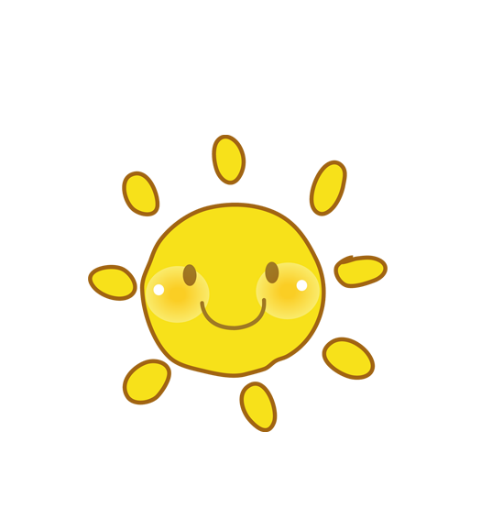 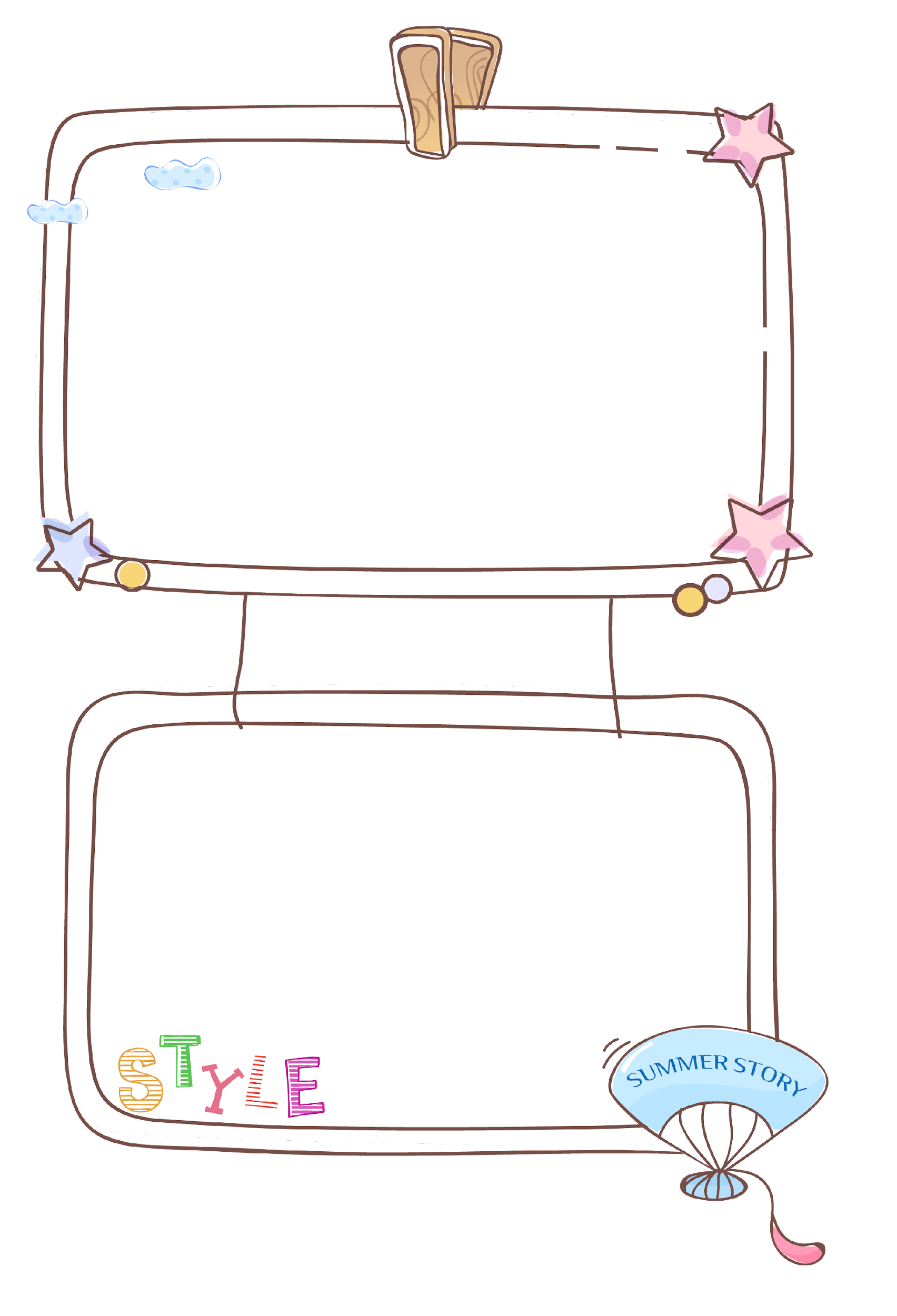 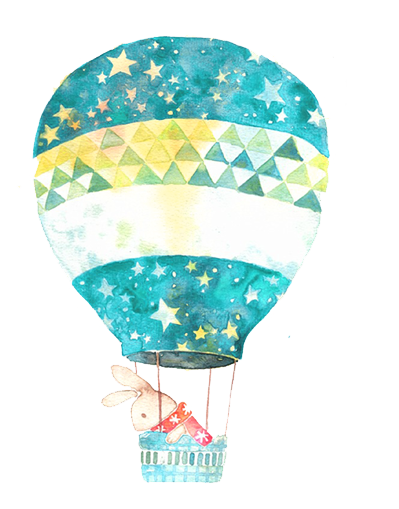 DẶN DÒ
Hoàn thành bài tập vận dụng và chuẩn bị phần 2 bài 10
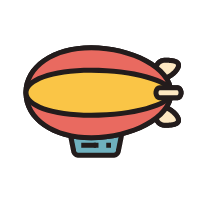